67
53
21
53
21
53
21
Advanced Media Institute
53
21
53
Slideguide v0.1
21
53
21
53
21
53
21
53
133
21
133
21
133
21
133
21
133
21
133
67
133
133
133
133
133
133
Größen und Abstände
53
21
53
21
53
17
21
27
33
42
53
67
83
105
133
166
21
53
21
53
Als Basis für die Modulgrößen dient die Renard Serie R10 jeweils mit 16.6 multipliziert. Diese Größen dienen für die Abstufung von Schriftgrößen, Abständen und dem Folienraster.
21
53
21
53
21
53
21
53
133
21
133
21
133
21
133
21
133
21
133
67
Farben
53
21
53
#dd1166
#9313ce
#5952e1
#00ad2f
21
53
21
53
#2B2B2B
#aaaaaa
#efefef
21
53
21
53
21
53
Als Farben stehen vier Farben, abgeleitet aus den TH Farben und den ursprünglichen Farben des Medieninformatik Designsystems, zur Verfügung. Ergänzend sind drei Grautöne definiert.
21
53
21
53
133
21
133
21
133
21
133
21
133
21
133
67
Typographie
53
21
Präsentationstitel: Roboto Slab, Fett, 27pt, dunkelgrau oder weiß, Zeilenabstand 0.9 oder 90%
53
21
53
21
53
Folientitel oder Titel von Zwischenfolien: Roboto Slab, Fett, 21pt, dunkelgrau, Zeilenabstand 0.9 oder 90%. Falls eine Ergänzung nötig ist: regular, mittelgrau
21
53
21
53
Headlines im Folienbody: Roboto Slab, Fett, 17pt, dunkelgrau, Zeilenabstand 0.9 oder 90%
21
53
Mengentexte nutzen die PT Sans, Regular in 17pt mit einem Zeilenabstand von 1 oder 100%. Alle Schriftfamilien stehen bei Google Fonts zum Download bereit.
21
53
Bildunterschriften nutzen die PT Sans, Regular in 14pt mit einem Zeilenabstand von 1 oder 100%, werden auf 60% Transparenz reduziert.
21
53
133
21
133
21
133
21
133
21
133
21
133
67
Typographie
53
21
53
21
53
Wie lange sollten Texte laufen?
21
53
Im Idealfall sollten die Headlines und Mengentexte in einer Zeile etwa 9 bis 13 Worte enthalten. Somit sollten die Textblöcke in der Regel nicht breiter als vier Spalten sein. Alles andere ist zumeist schlecht lesbar.
21
53
21
53
21
53
21
53
21
53
133
21
133
21
133
21
133
21
133
21
133
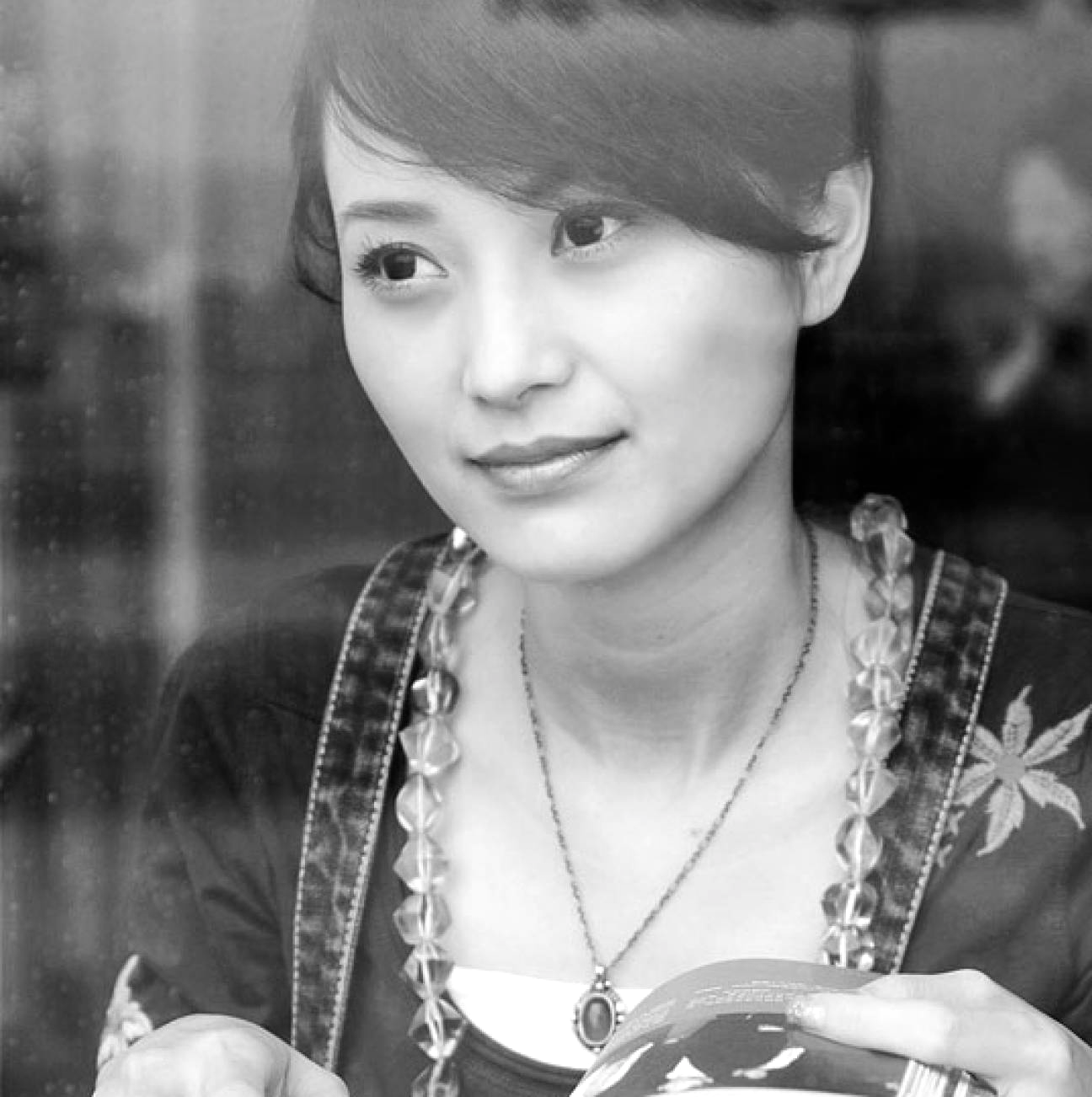 67
Umgang mit Bildern
53
21
53
21
53
21
53
21
53
Moodbilder sollten bevorzugt angeschnitten sein und auch dem Raster folgen. Dazu hier ein paar Beispiele.
21
53
21
53
21
53
21
53
133
21
133
21
133
21
133
21
133
21
133
67
Umgang mit Bildern
53
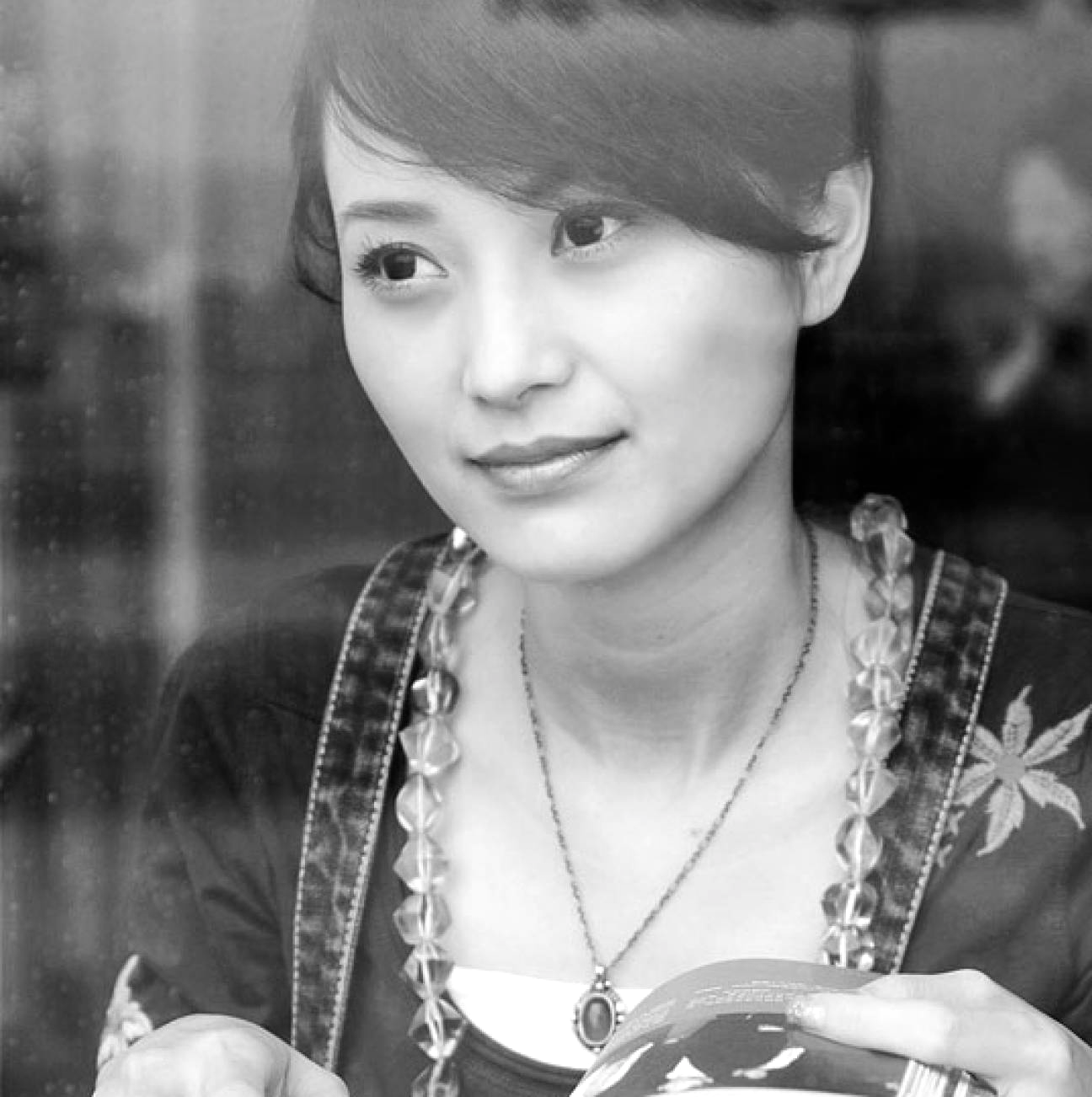 21
53
21
53
21
53
21
53
Moodbilder sollten bevorzugt angeschnitten sein und auch dem Raster folgen. Dazu hier ein paar Beispiele.
21
53
21
53
21
53
21
53
133
21
133
21
133
21
133
21
133
21
133
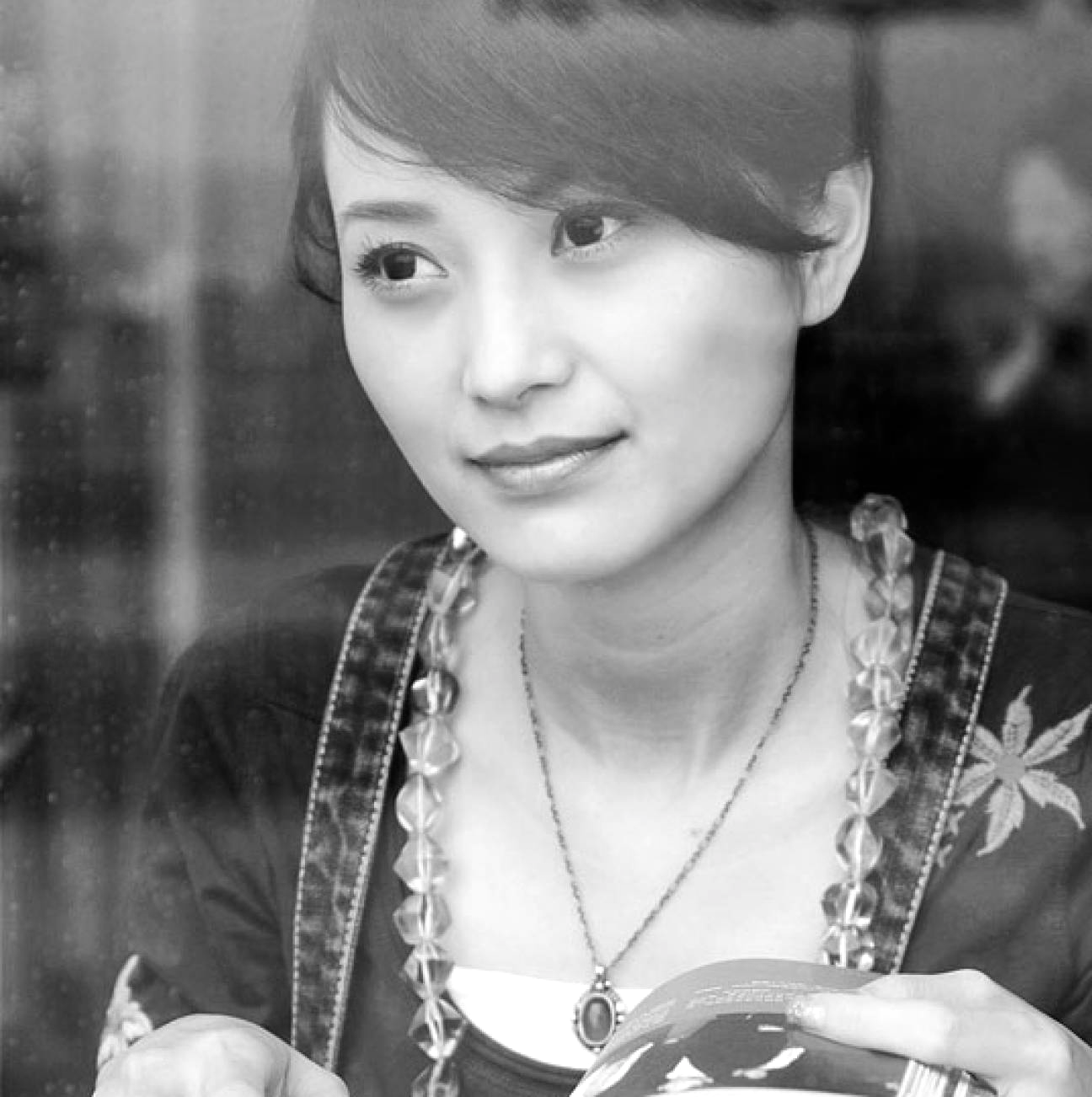 67
Umgang mit Bildern
53
21
53
21
53
21
53
21
53
Moodbilder sollten bevorzugt angeschnitten sein und auch dem Raster folgen. Dazu hier ein paar Beispiele.
21
53
21
53
21
53
21
53
133
21
133
21
133
21
133
21
133
21
133
67
Umgang mit Bildern
53
21
53
21
53
21
53
21
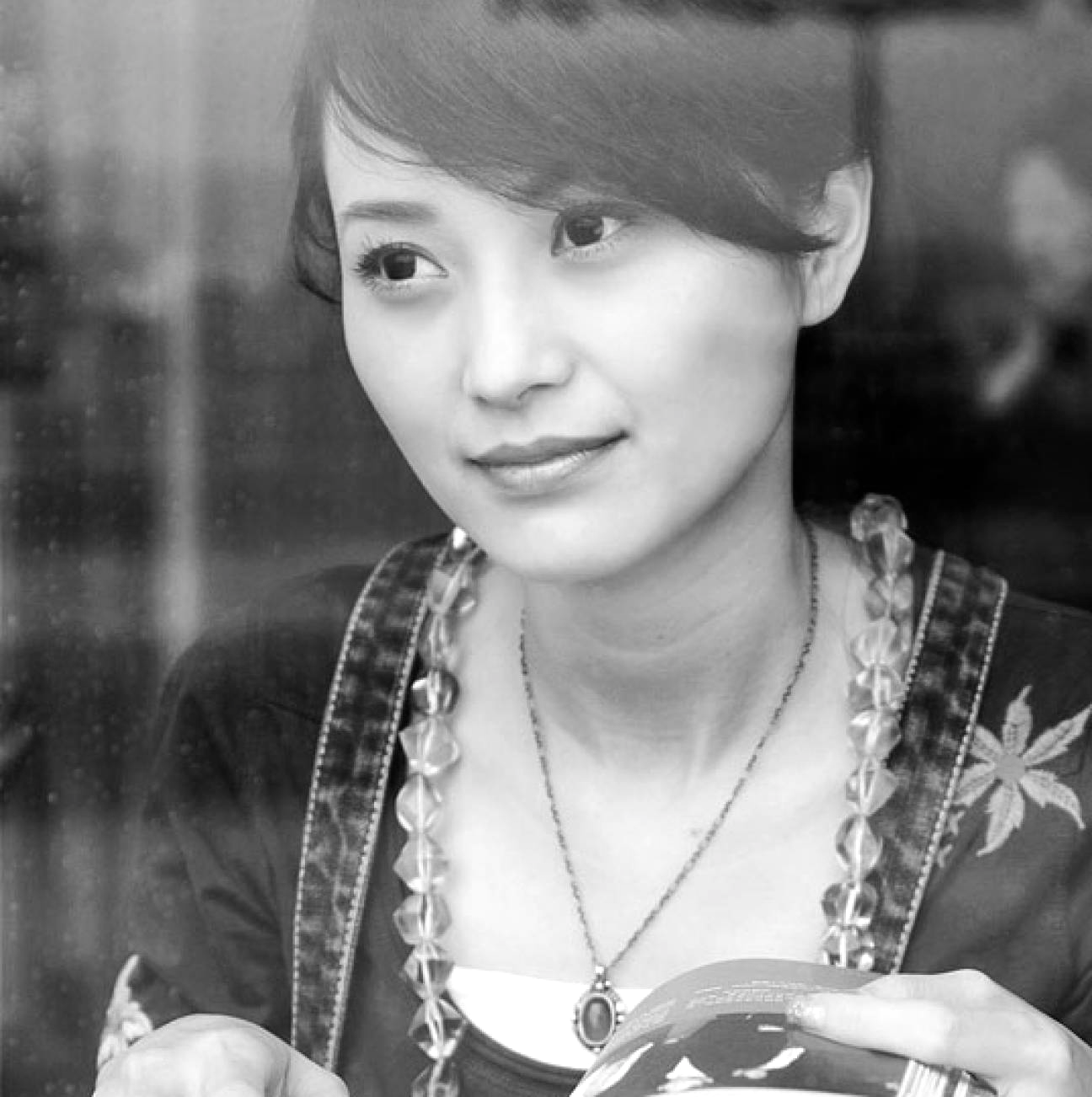 53
Moodbilder sollten bevorzugt angeschnitten sein und auch dem Raster folgen. Dazu hier ein paar Beispiele.
21
53
21
53
21
53
21
53
133
21
133
21
133
21
133
21
133
21
133
67
17
Bildunterschriften nutzen die PT Sans, Regular in 14pt mit einem Zeilenabstand von 1 oder 100%, werden auf 60% Transparenz reduziert.
Umgang mit Bildern
53
21
53
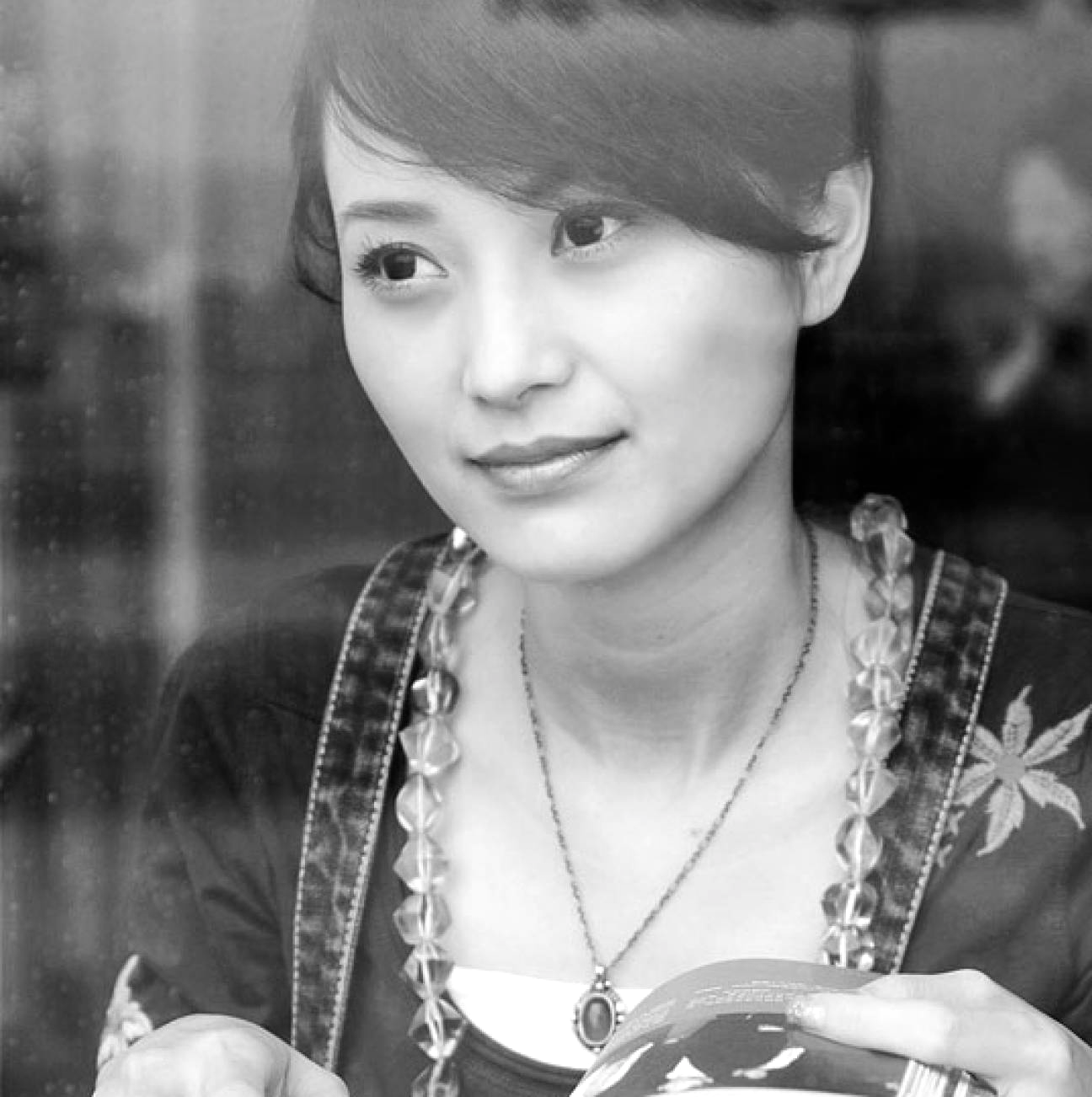 Inhaltliche Bilder folgen dem Raster und werden nicht angeschnitten, sondern bevorzugt links platziert.
21
53
21
53
21
53
21
53
21
53
21
53
21
53
133
21
133
21
133
21
133
21
133
21
133
67
53
21
53
21
53
21
Titel der Präsentation
53
21
53
Vielleicht braucht man manchmal einen kleinen Untertitel oder eine Erläuterung oder, wie in meinem Fall, einfach ein bisschen Text.
21
53
21
53
21
53
21
53
133
21
133
21
133
21
133
21
133
21
133
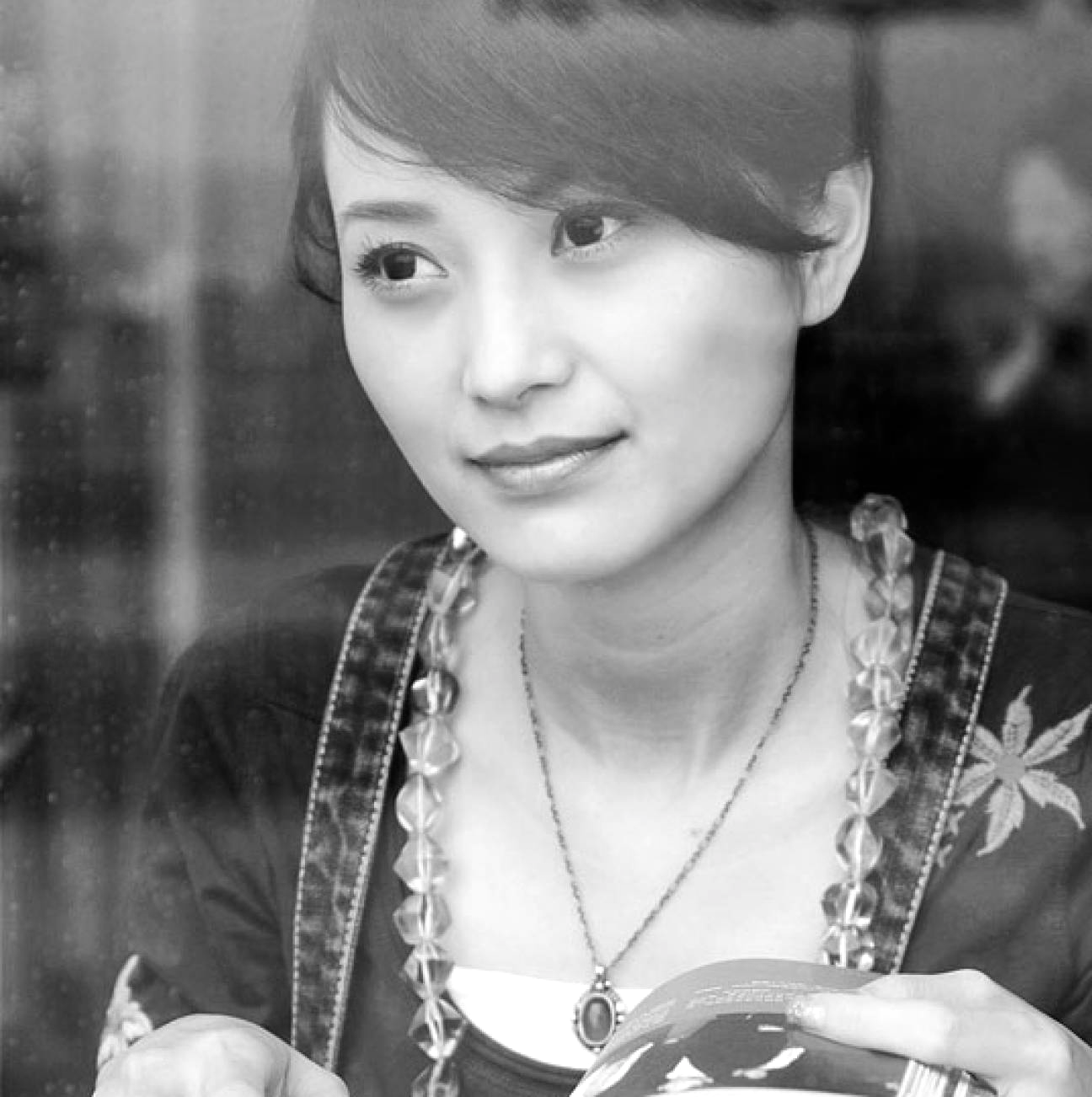 67
53
21
53
21
53
21
Titel der Präsentation
53
21
53
Vielleicht braucht man manchmal einen kleinen Untertitel oder eine Erläuterung oder, wie in meinem Fall, einfach ein bisschen Text.
21
53
21
53
21
53
21
53
133
21
133
21
133
21
133
21
133
21
133
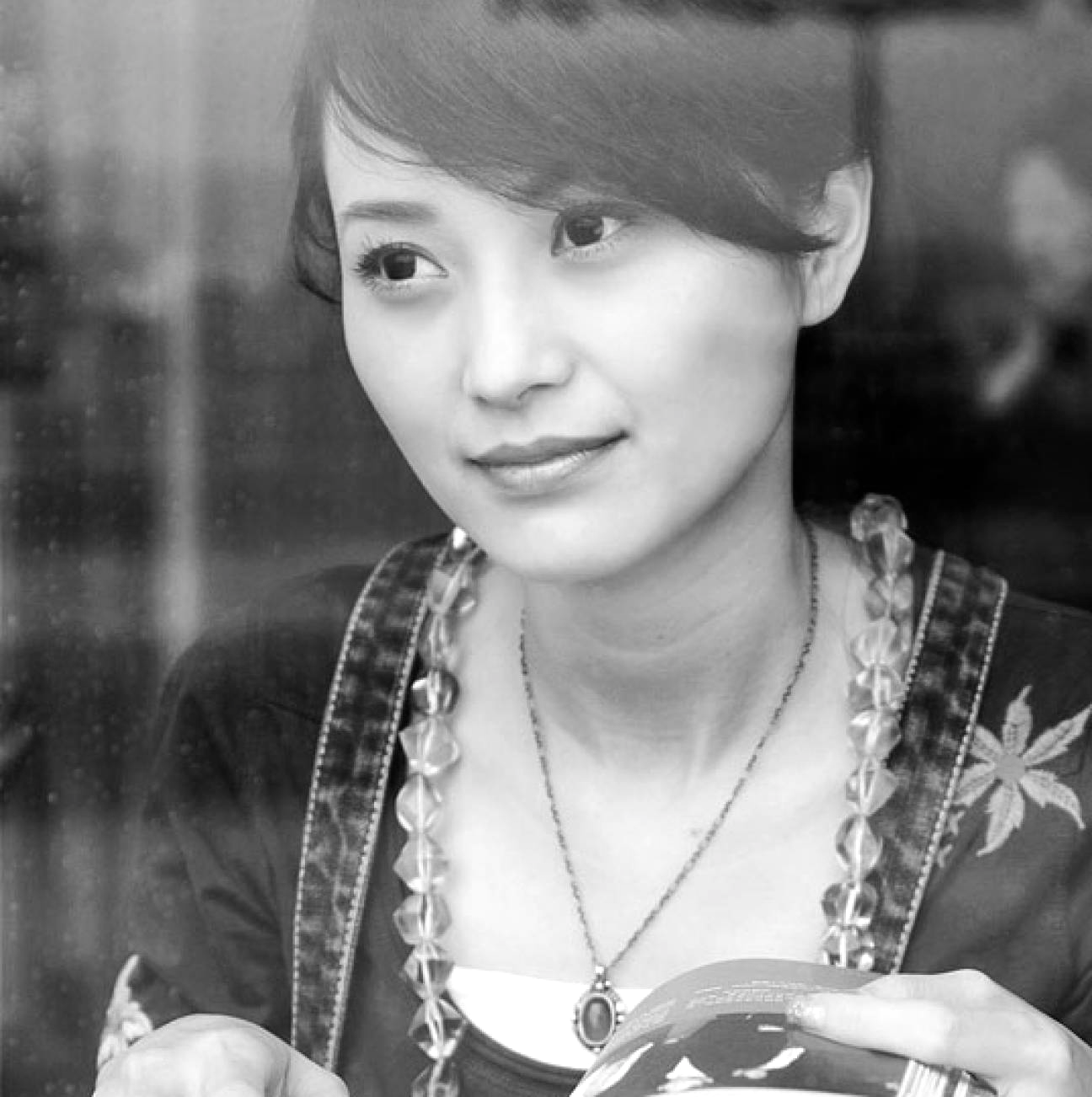 67
53
21
53
21
53
21
Titel der Präsentation
53
21
53
Vielleicht braucht man manchmal einen kleinen Untertitel oder eine Erläuterung oder, wie in meinem Fall, einfach ein bisschen Text.
21
53
21
53
21
53
21
53
133
21
133
21
133
21
133
21
133
21
133
67
53
21
53
21
53
21
53
Titel von Zwischenfolien: Roboto Slab, Fett, 21pt, dunkelgrau, Zeilenabstand 0.9 oder 90%. 

Falls eine Ergänzung oder Erklärung notwendig ist nötig ist: PT Sans, Regular, 17pt mit einem Zeilenabstand von 1 oder 100%
21
53
21
53
21
53
21
53
21
53
133
21
133
21
133
21
133
21
133
21
133
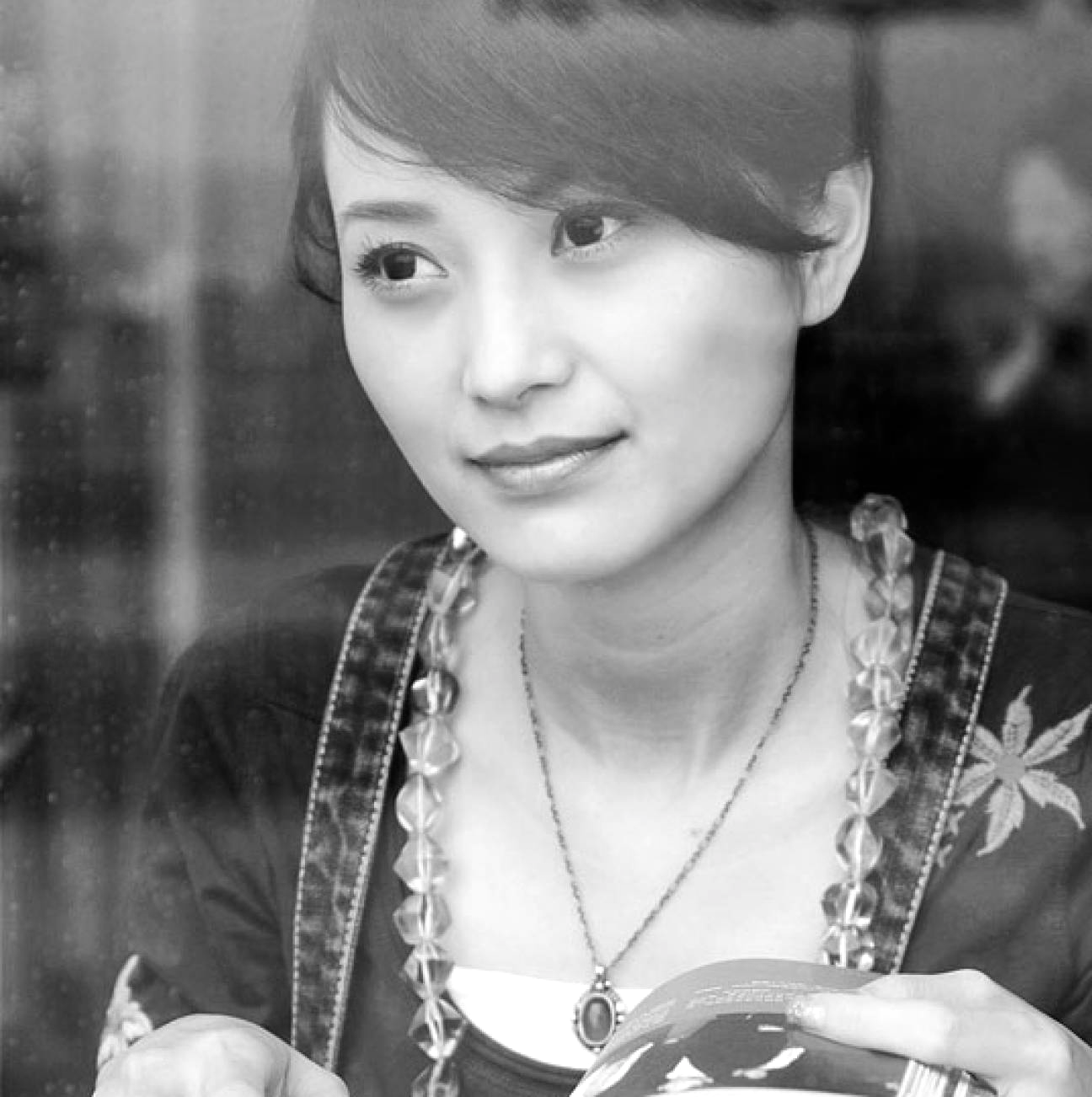 67
53
21
53
21
53
21
53
Bilder auf Zwischenfolien

Ingesamt sollten Moodbilder bevorzugt angeschnitten werden. Bei Bildern auf Zwischenfolien kann auch ein Übergang durch ein Abdeckerelement erzeugt werden. Anbei ein Beispiel.
21
53
21
53
21
53
21
53
21
53
133
21
133
21
133
21
133
21
133
21
133
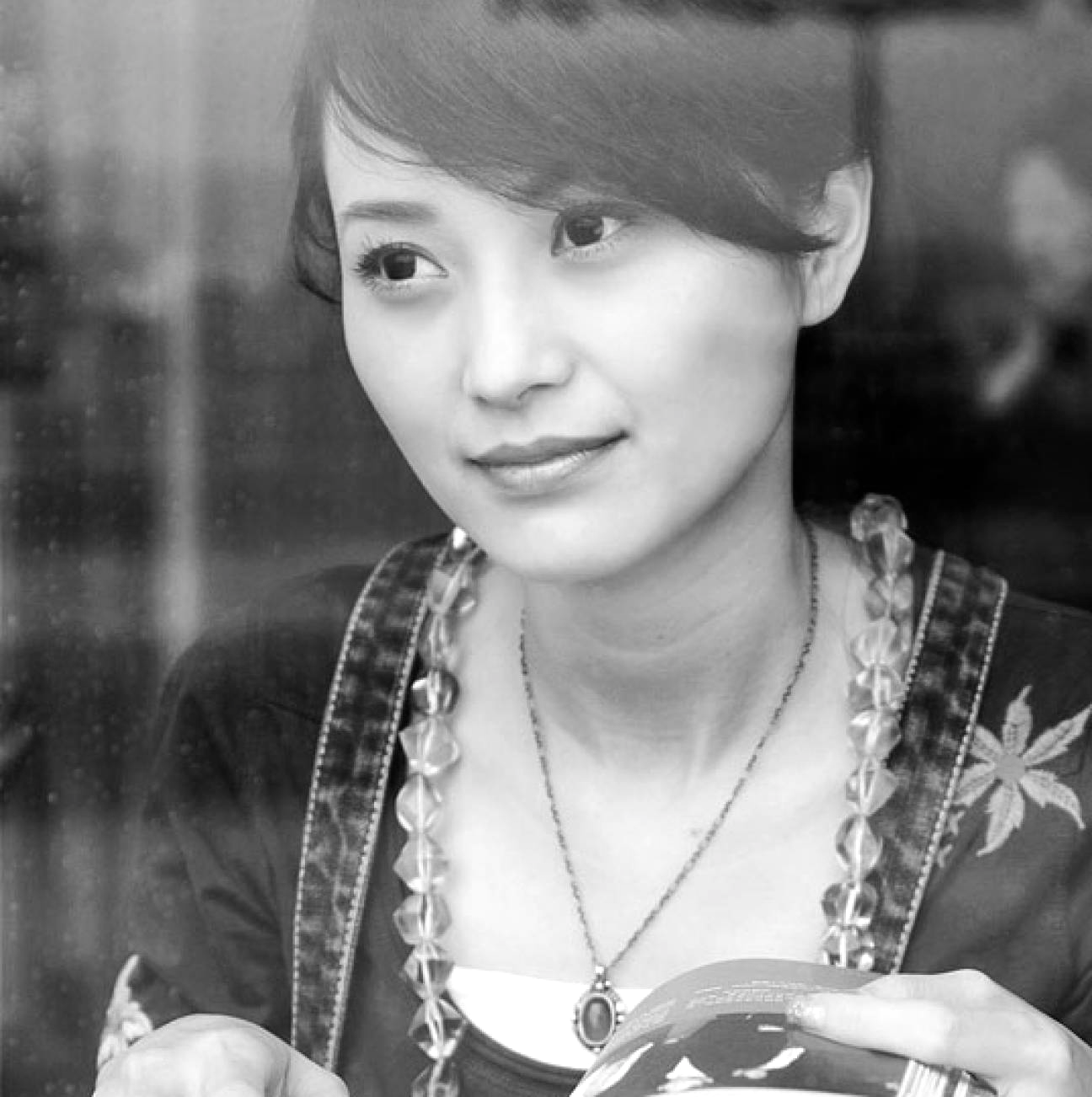 67
53
21
53
21
53
21
53
Bilder auf Zwischenfolien

Ingesamt sollten Moodbilder bevorzugt angeschnitten werden. Bei Bildern auf Zwischenfolien kann auch ein Übergang durch ein Abdeckerelement erzeugt werden. Anbei ein Beispiel.
21
53
21
53
21
53
21
53
21
53
133
21
133
21
133
21
133
21
133
21
133
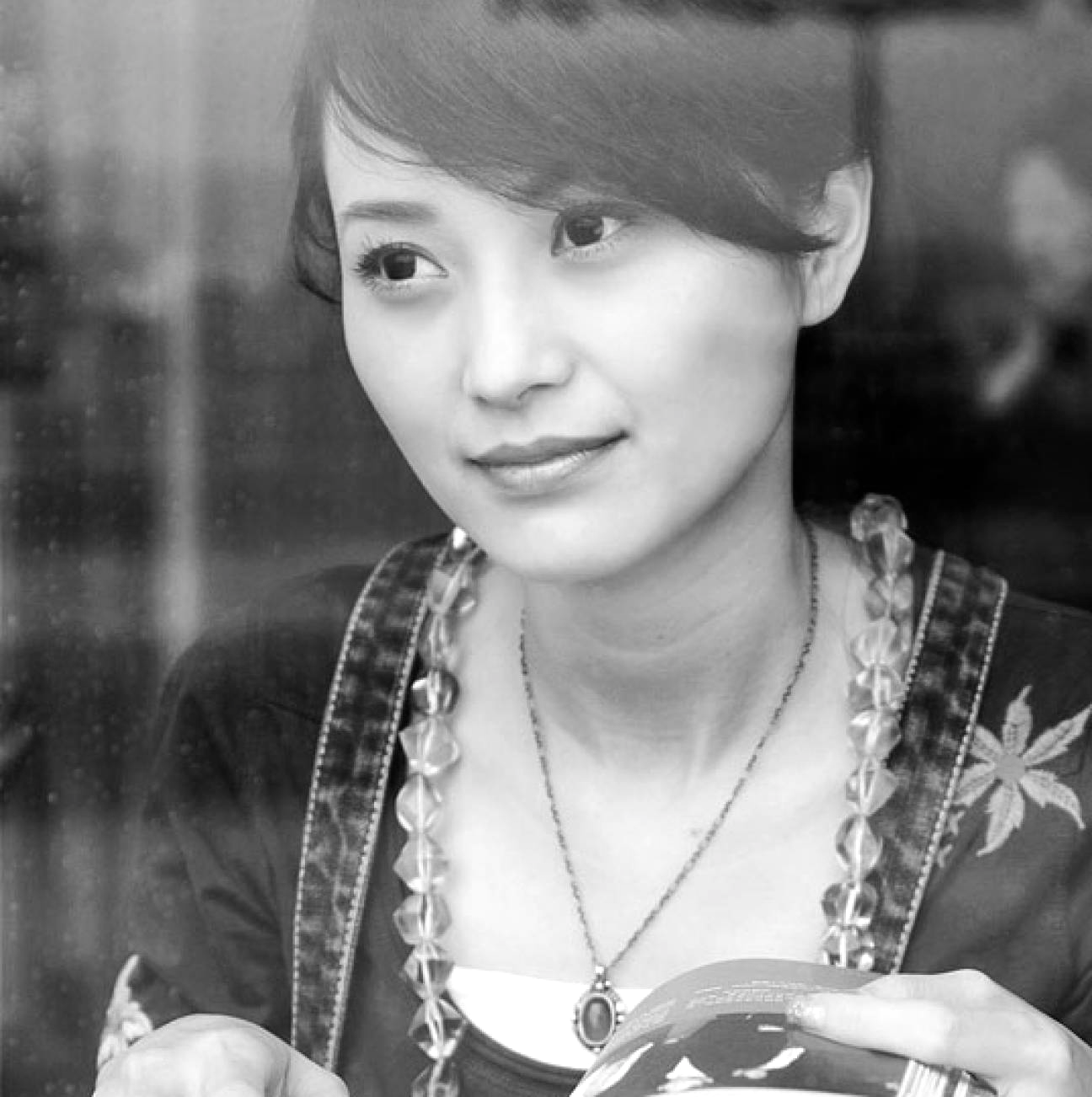 67
53
21
53
21
53
21
53
Bilder auf Zwischenfolien

Ingesamt sollten Moodbilder bevorzugt angeschnitten werden. Bei Bildern auf Zwischenfolien kann auch ein Übergang durch ein Abdeckerelement erzeugt werden. Anbei ein Beispiel.
21
53
21
53
21
53
21
53
21
53
133
21
133
21
133
21
133
21
133
21
133
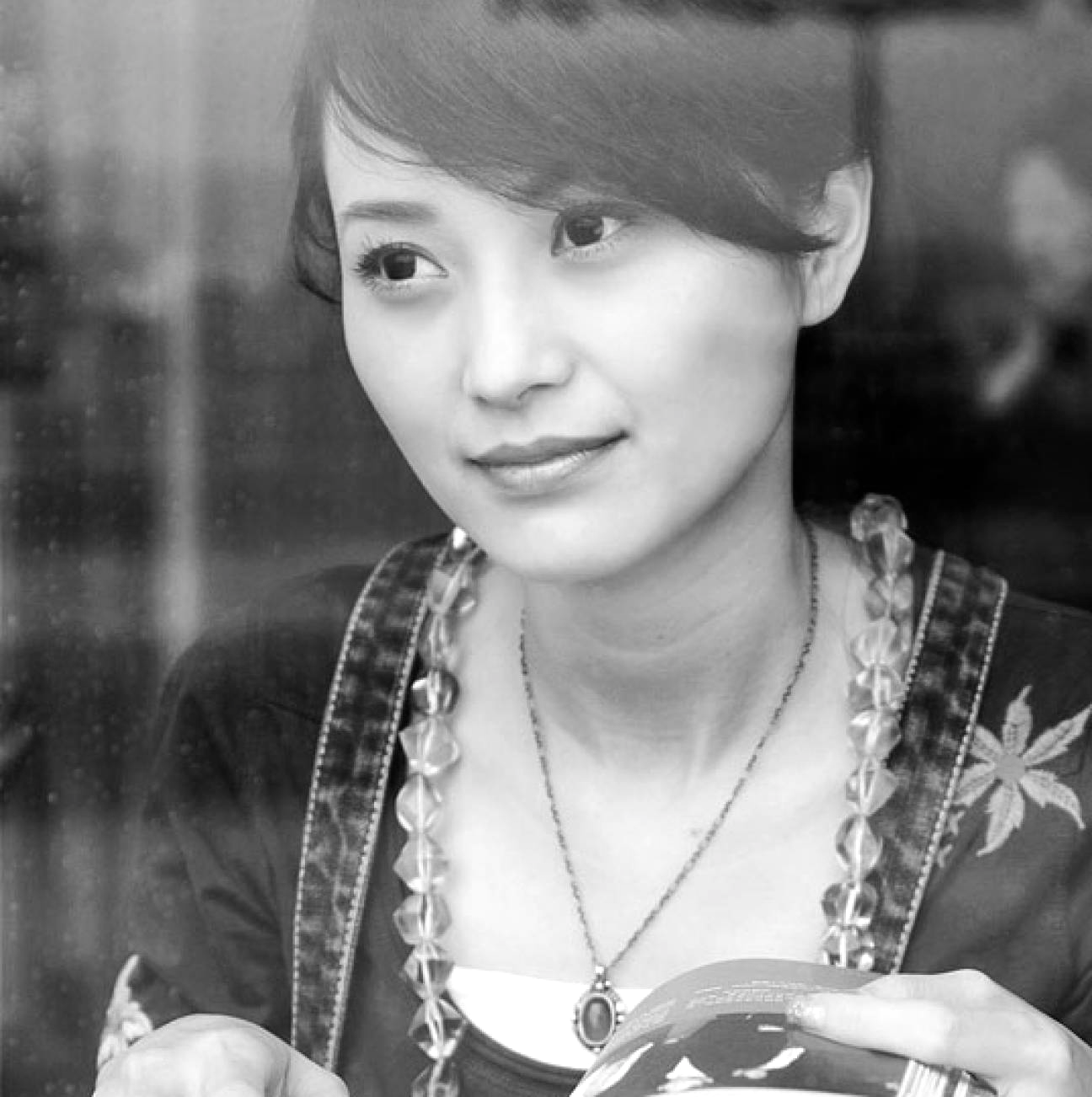 67
53
21
53
21
53
21
53
Bilder auf Zwischenfolien

Ingesamt sollten Moodbilder bevorzugt angeschnitten werden. Bei Bildern auf Zwischenfolien kann auch ein Übergang durch ein Abdeckerelement erzeugt werden. Anbei ein Beispiel.
21
53
21
53
21
53
21
53
21
53
133
21
133
21
133
21
133
21
133
21
133
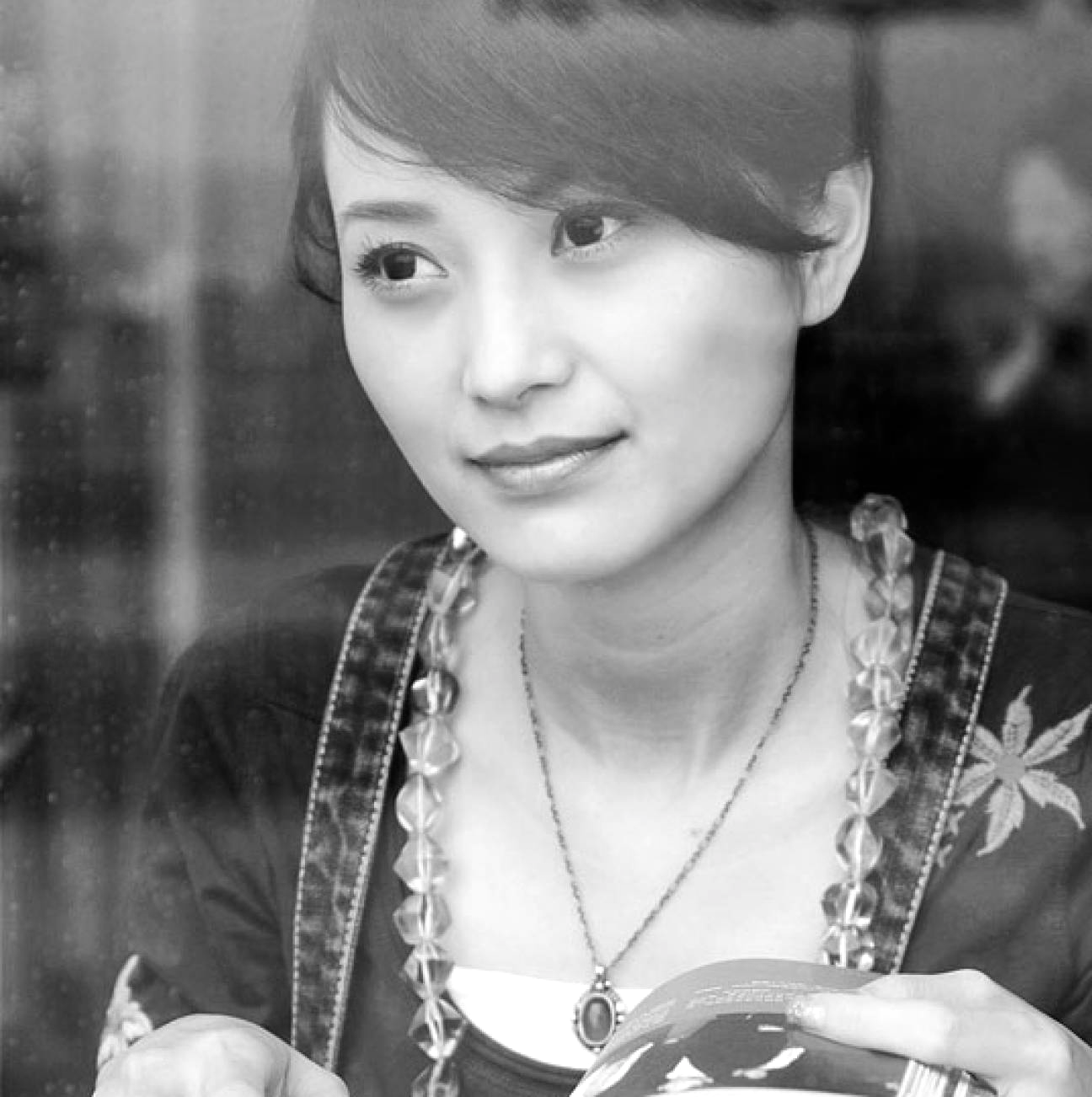 67
53
21
53
21
53
21
53
Bilder auf Zwischenfolien

Ingesamt sollten Moodbilder bevorzugt angeschnitten werden. Bei Bildern auf Zwischenfolien kann auch ein Übergang durch ein Abdeckerelement erzeugt werden. Anbei ein Beispiel.
21
53
21
53
21
53
21
53
21
53
133
21
133
21
133
21
133
21
133
21
133
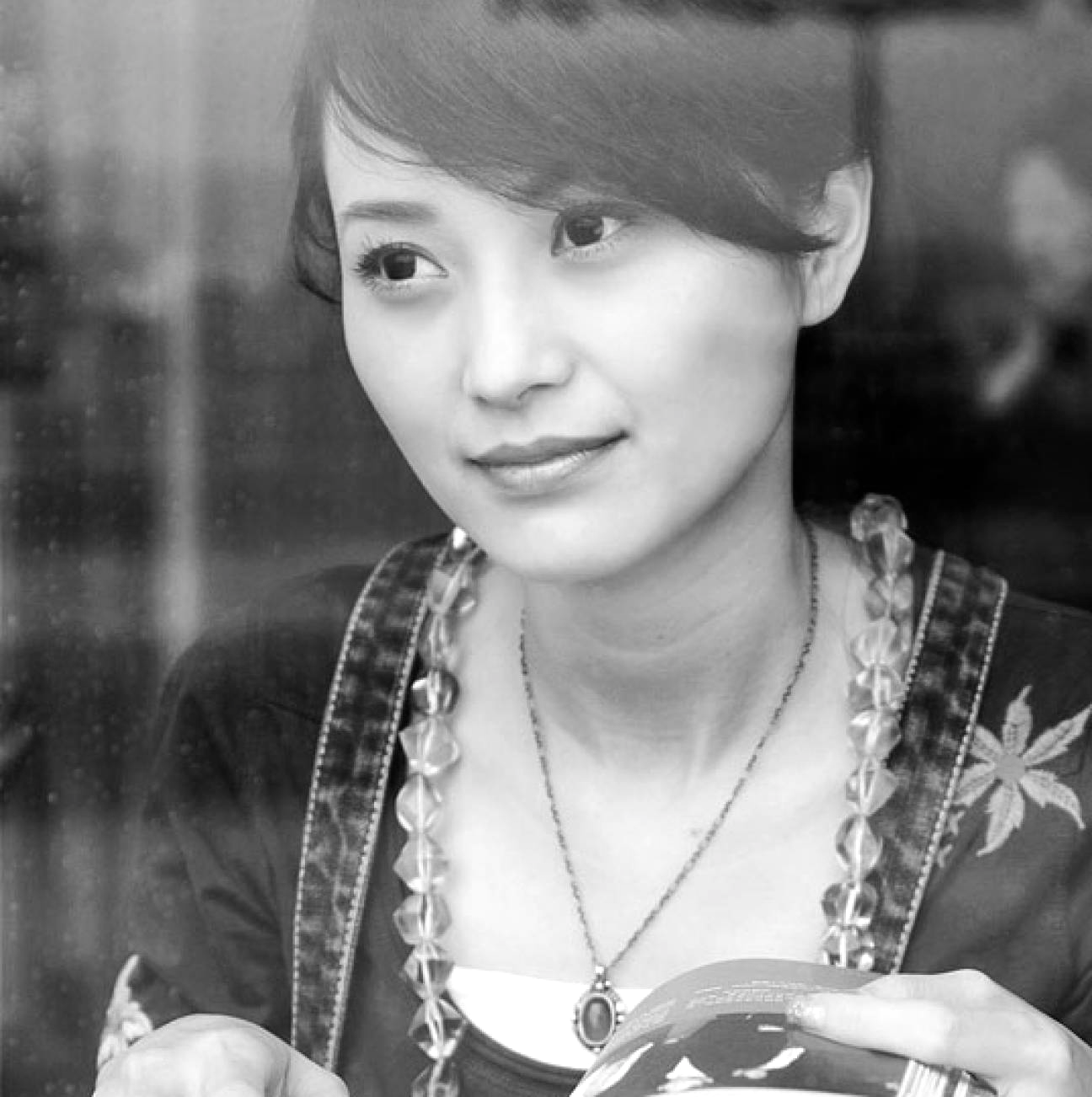 67
53
21
53
21
53
21
53
Bilder auf Zwischenfolien

Ingesamt sollten Moodbilder bevorzugt angeschnitten werden. Bei Bildern auf Zwischenfolien kann auch ein Übergang durch ein Abdeckerelement erzeugt werden. Anbei ein Beispiel.
21
53
21
53
21
53
21
53
21
53
133
21
133
21
133
21
133
21
133
21
133
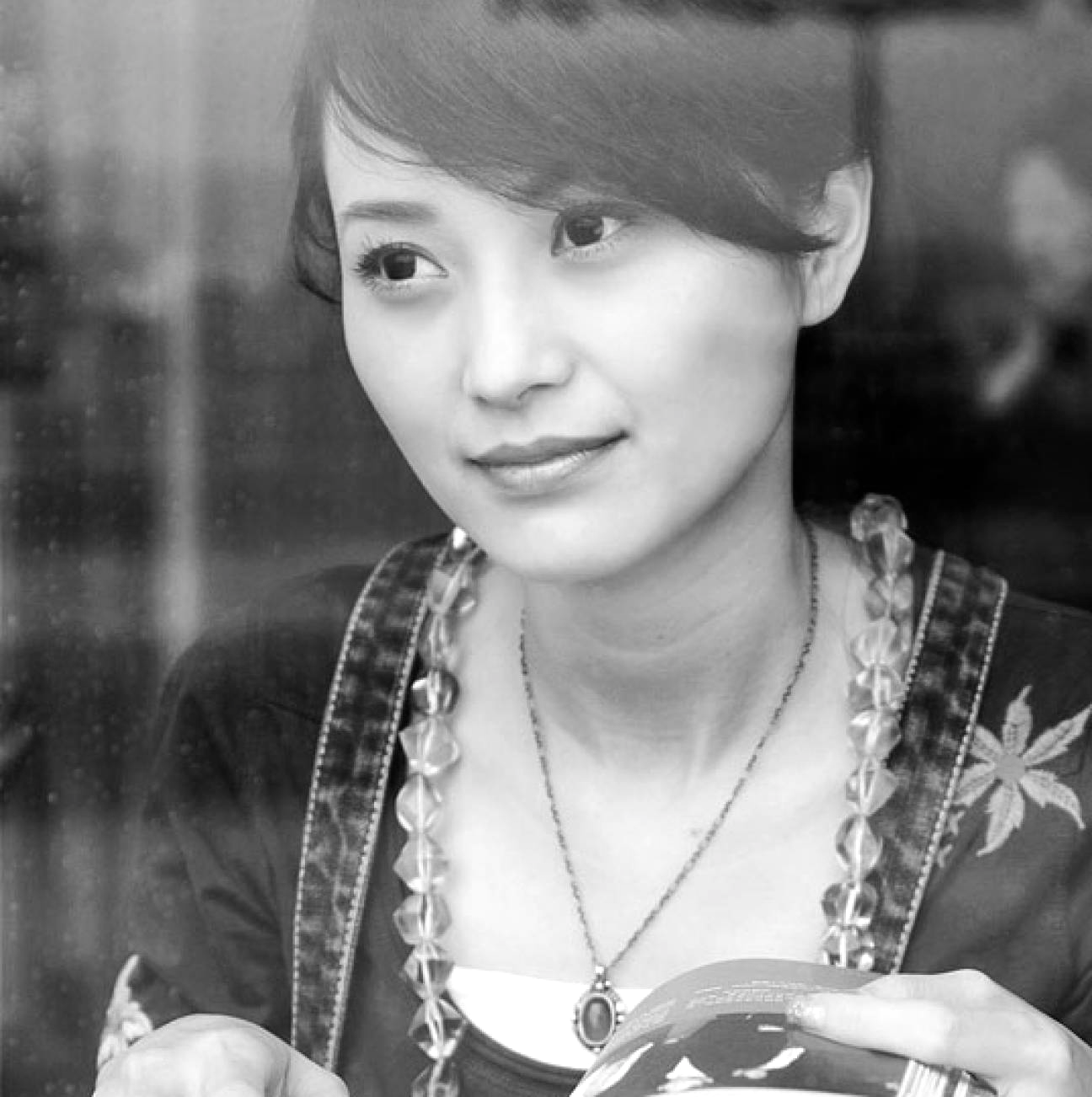 67
53
21
53
21
53
21
53
21
53
21
Bilder auf Zwischenfolien

Ingesamt sollten Moodbilder bevorzugt angeschnitten werden. Bei Bildern auf Zwischenfolien kann auch ein Übergang durch ein Abdeckerelement erzeugt werden. Anbei ein Beispiel.
53
21
53
21
53
21
53
133
21
133
21
133
21
133
21
133
21
133